محبة الله تعالى
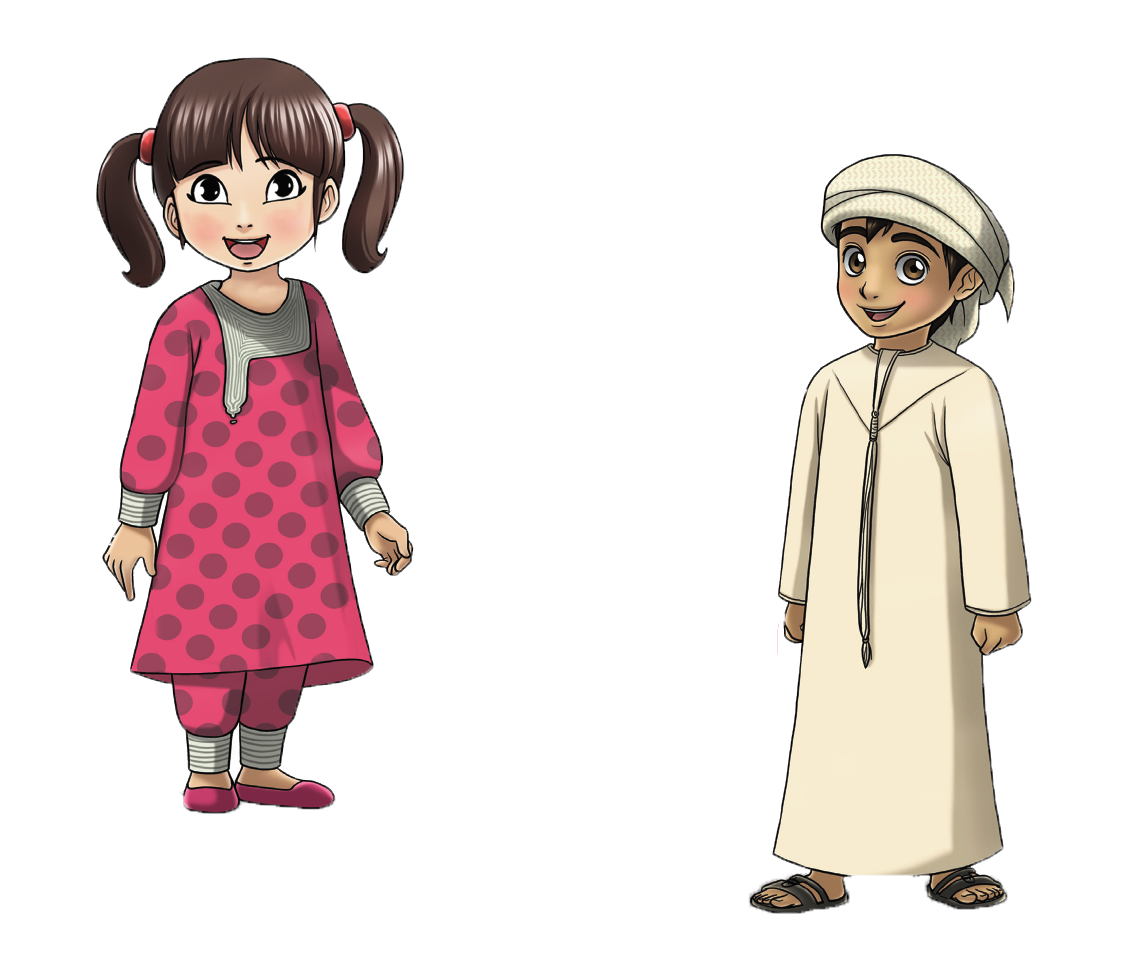 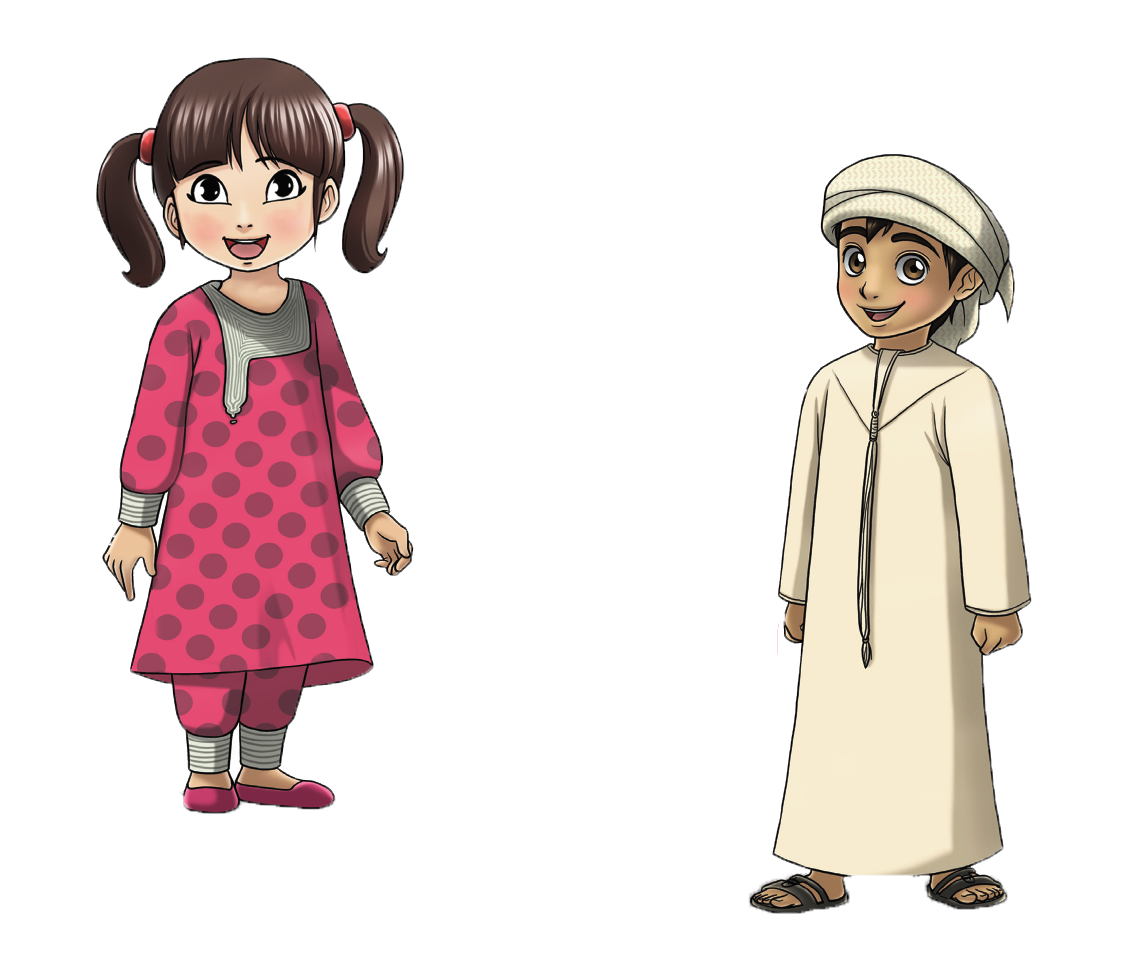 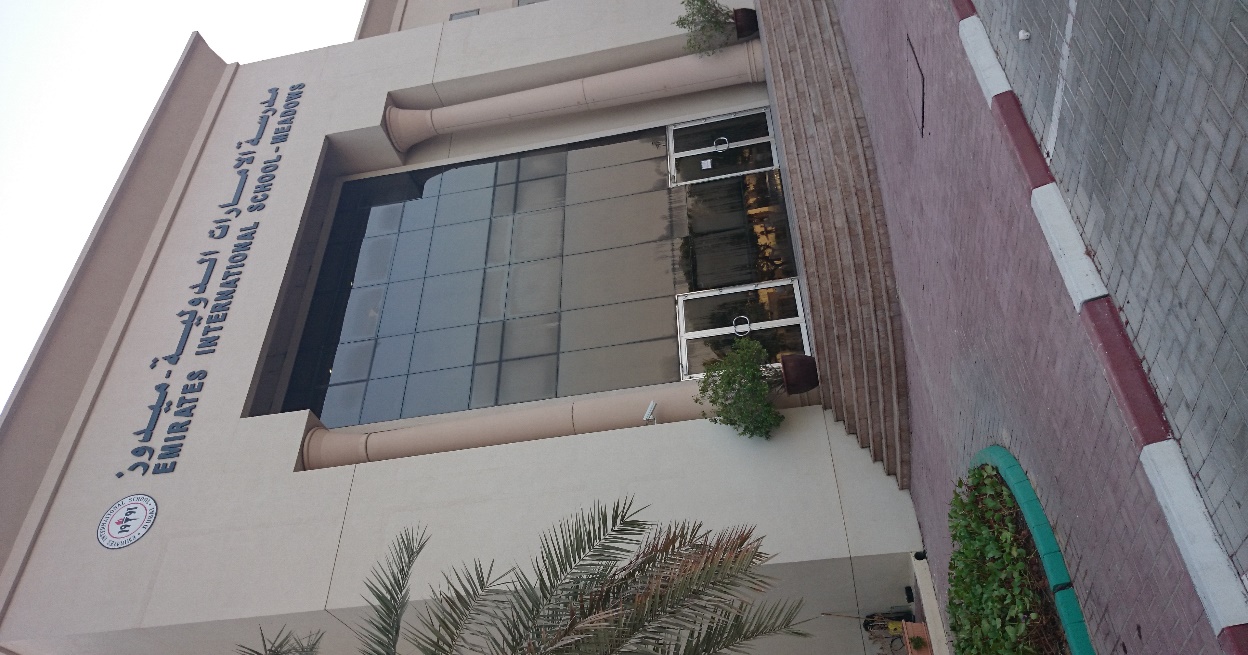 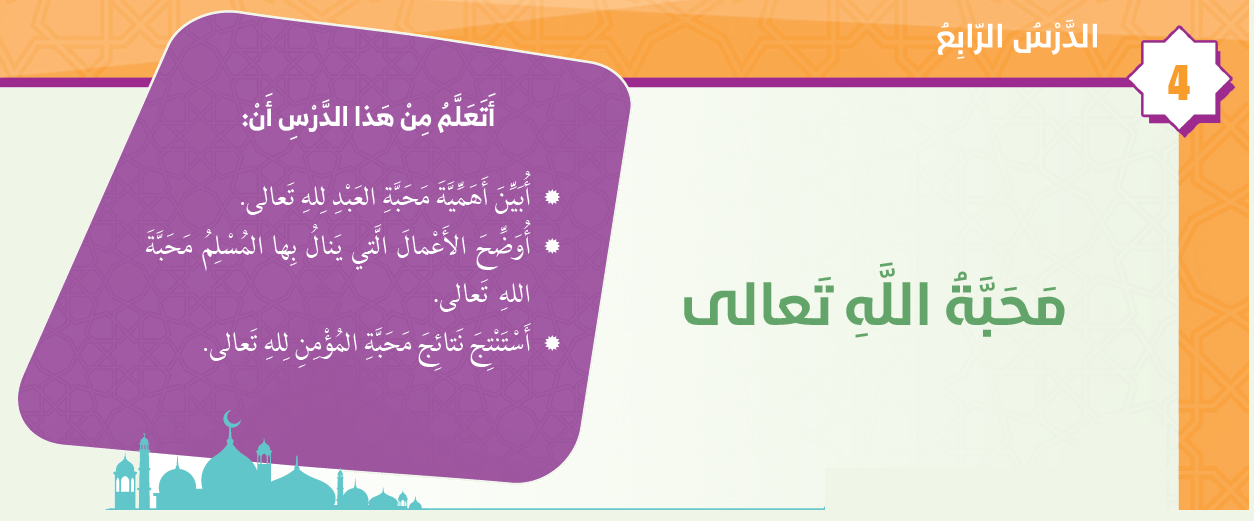 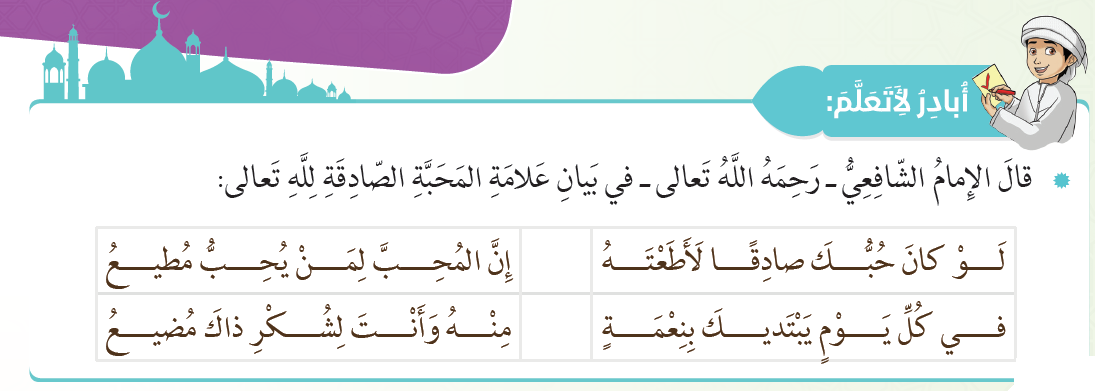 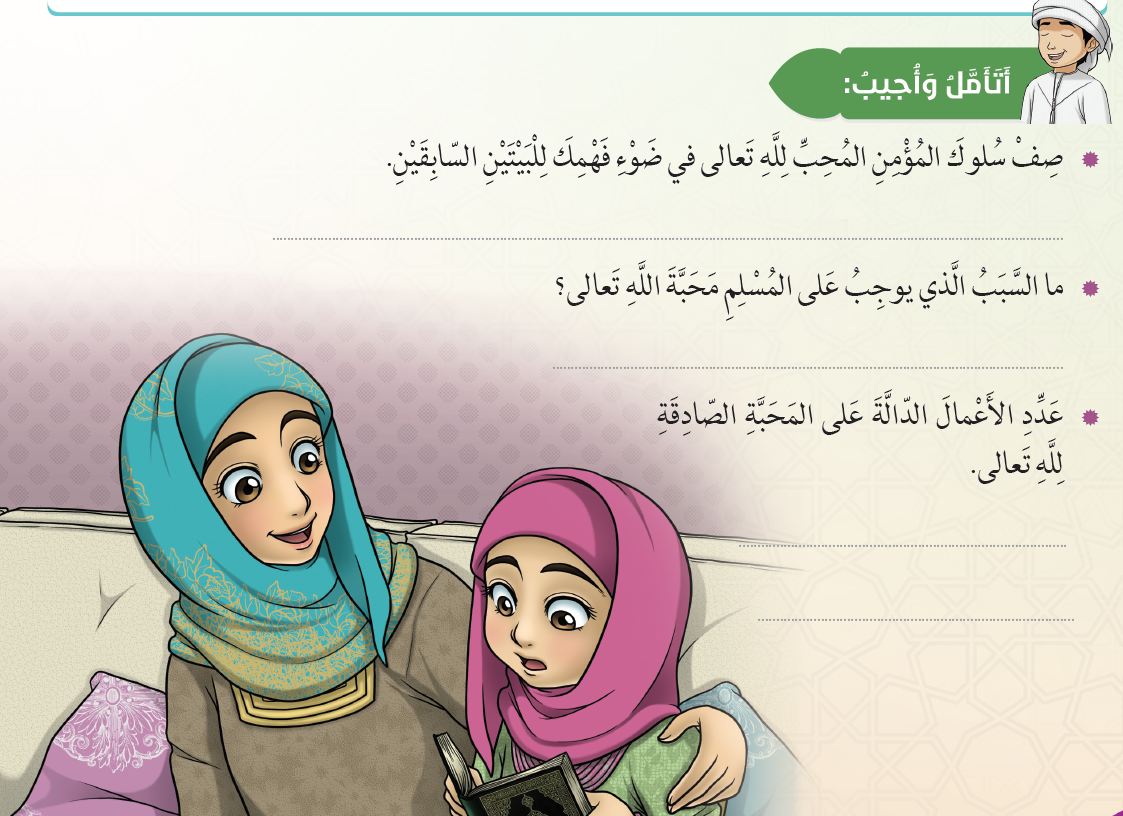 يحافظ على طاعة الله ويبتعد عن المعاصي
النِعم الكثيره عليه
الصلاة ، الزكاة ، الصيام
الحج ، طاعة الوالدين
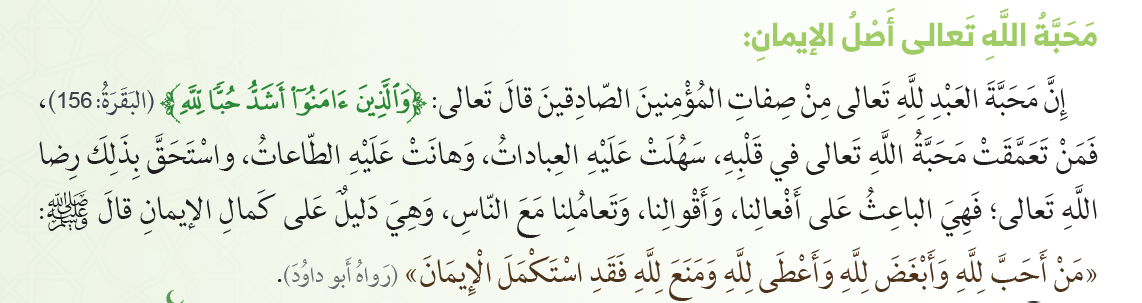 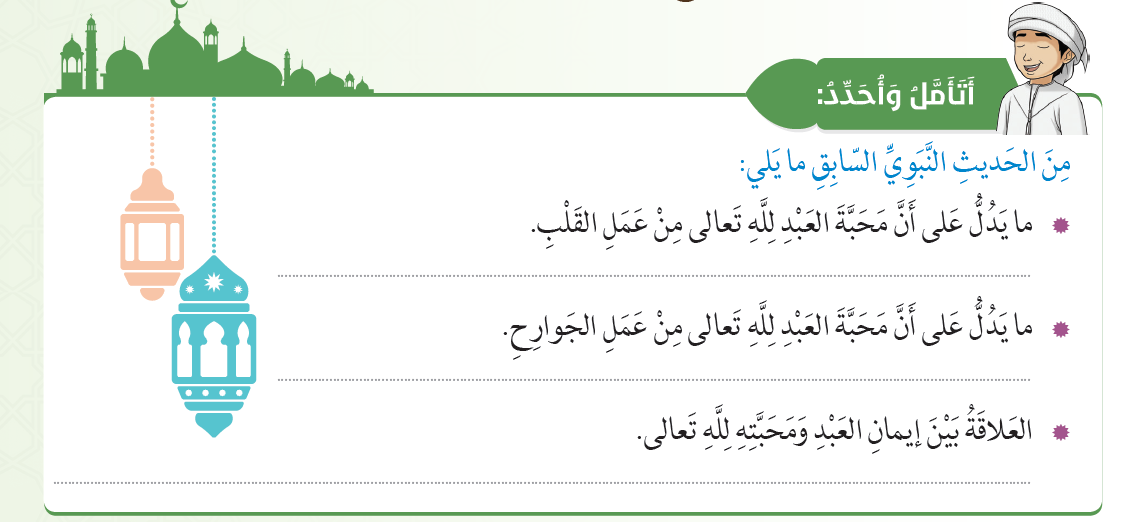 عندما يُحبُ لله ويكره لله
عندما يُعطي  لله ويمنع لله
محبة الله تعالى أصل الإيمان به
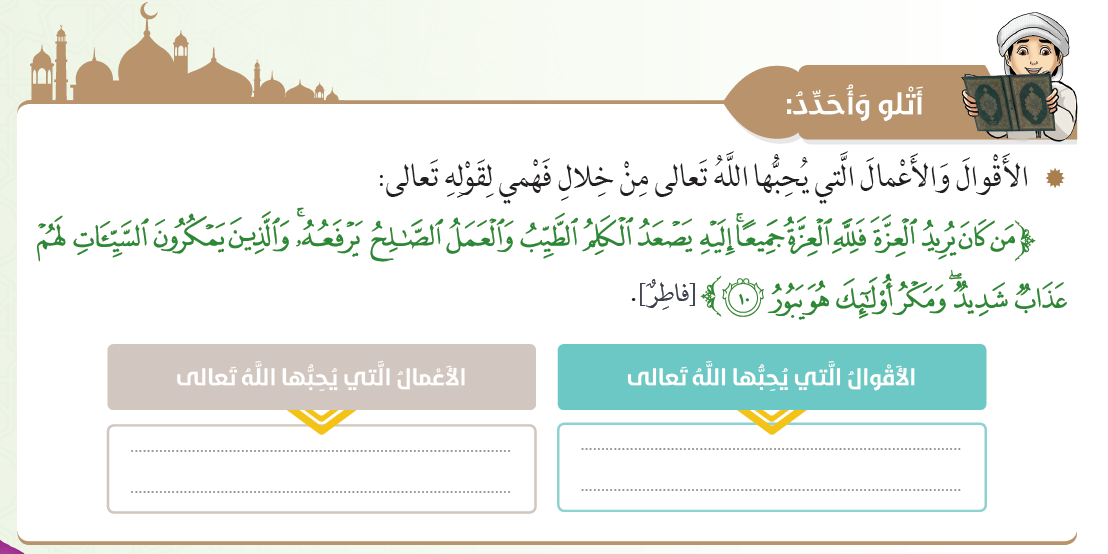 الكلام الطيب ، الدعاء ، الصدق ، تلاوة القرآن
الصلاة ، الزكاة ، برالوالدين ، حُسنُ الخُلُق
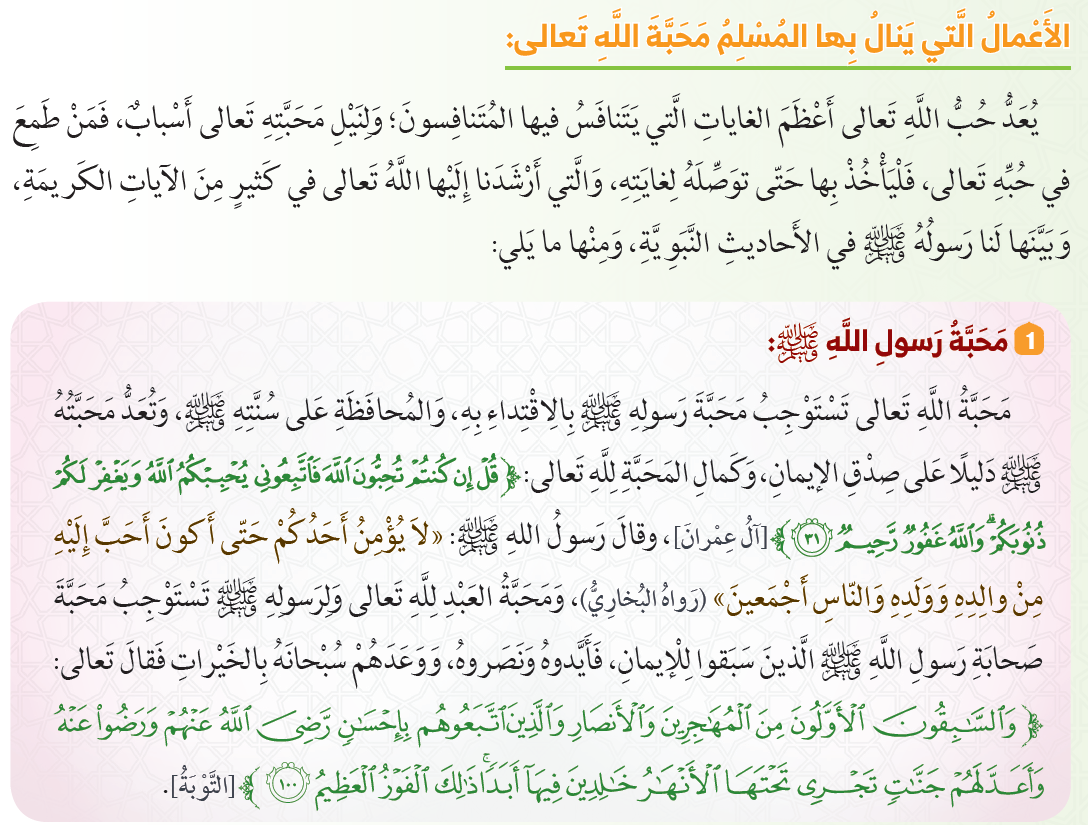 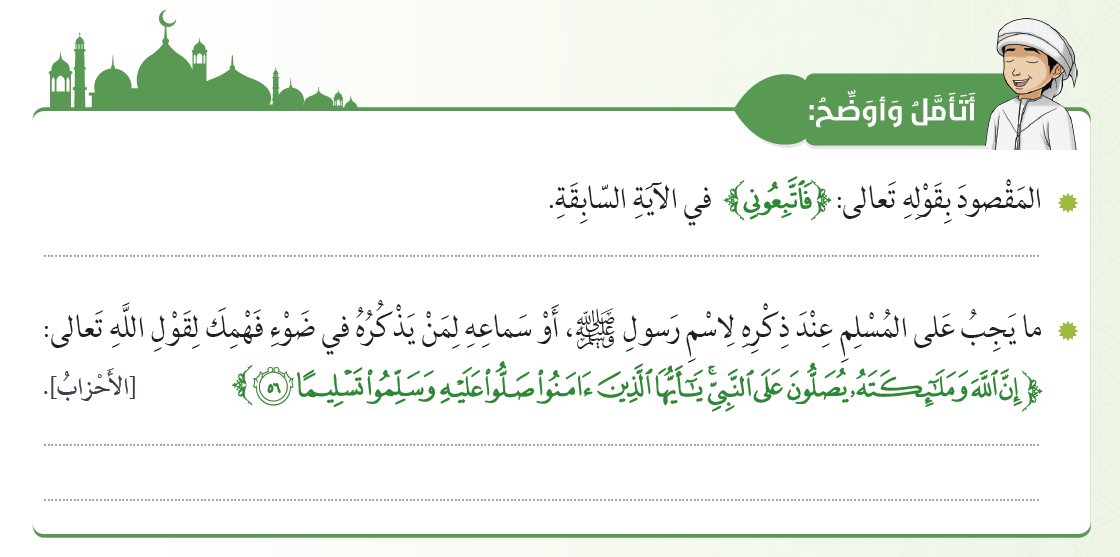 طاعة الرسول صلى الله عليه وسلم في كل ما جاء به
أن يصلي عليه بقوله ( صلى الله عليه وسلم)
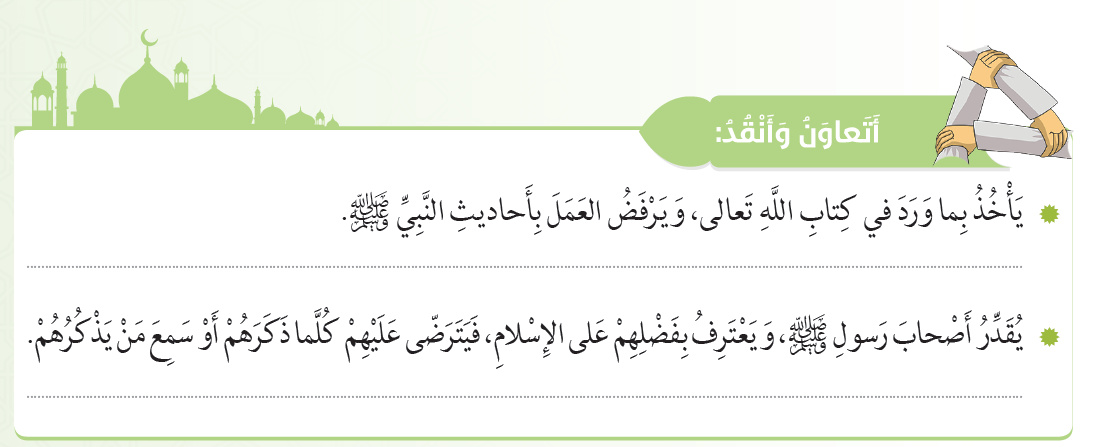 عمل غير صحيح: لأن الحديث يفسر ما جاء في القرآن  و يوضحه
تصرف صحيح: لأن لهم فضلٌ علينا
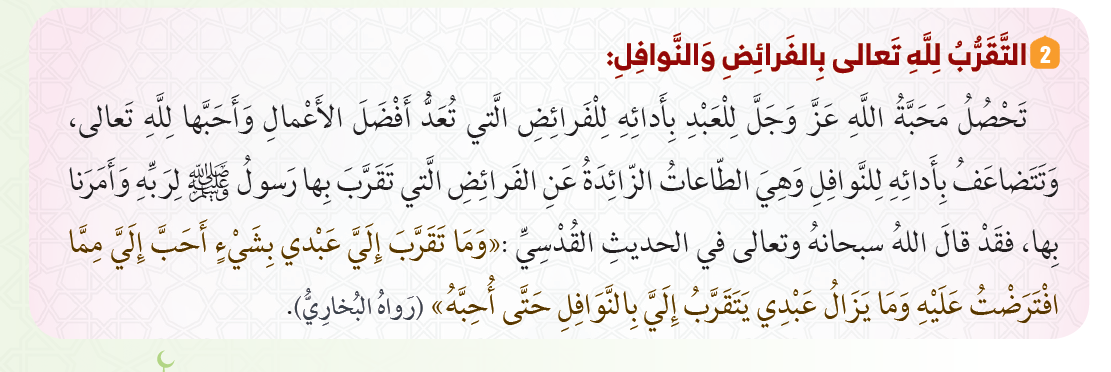 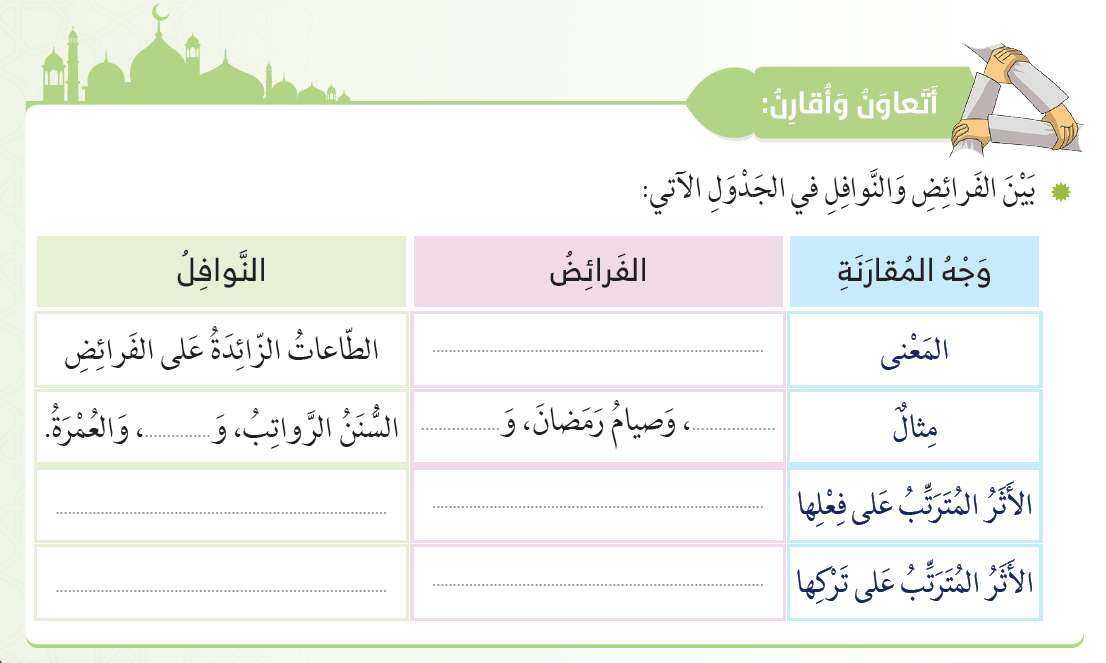 الأعمال الواجب فعلها
الحج
الصلاة
الصدقة
ينال محبة الله والأجرالعظيم
ينال محبة الله والأجر
يُعاقب تاركها
لايعاقب لكن يفوته الأجر
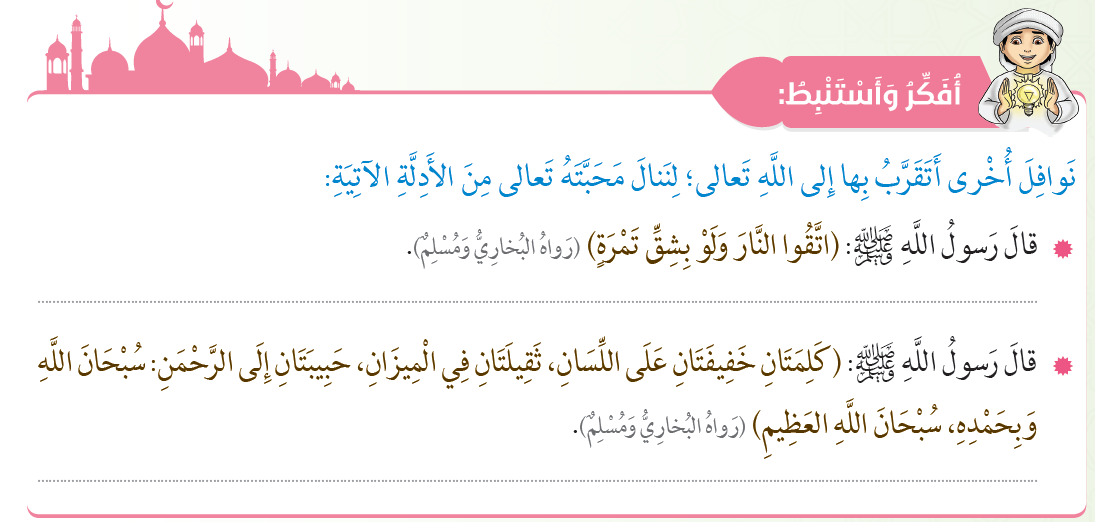 الصدقة
التسبيح بقوله :(سبحان الله والحمد لله ولا إله إلا الله)
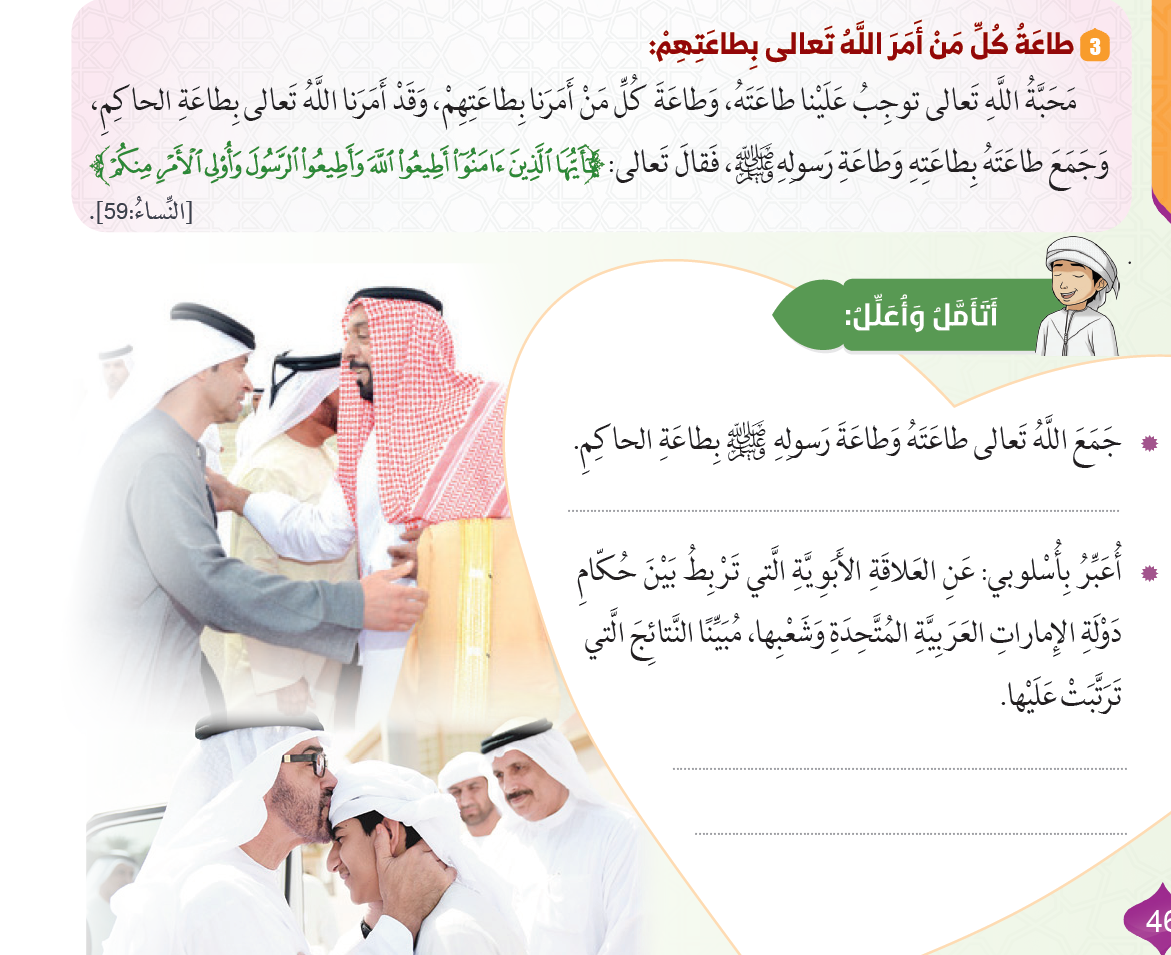 لما في ذلك من أهمية لبناء المجتمع و المحافظة على أمنه
علاقة أبوية تفيضُ بالحب والحنان
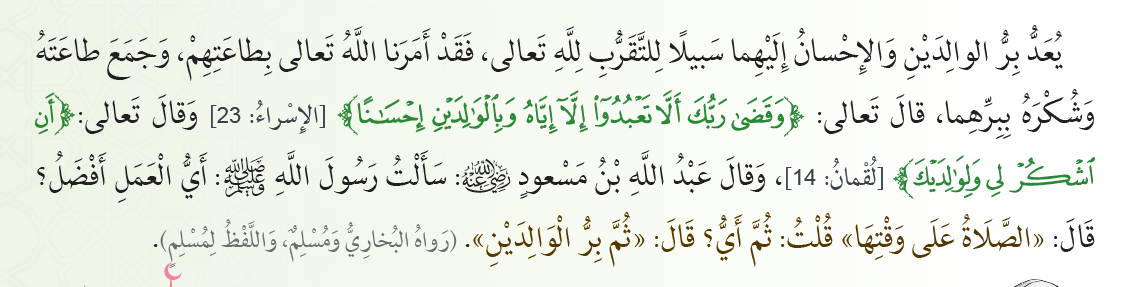 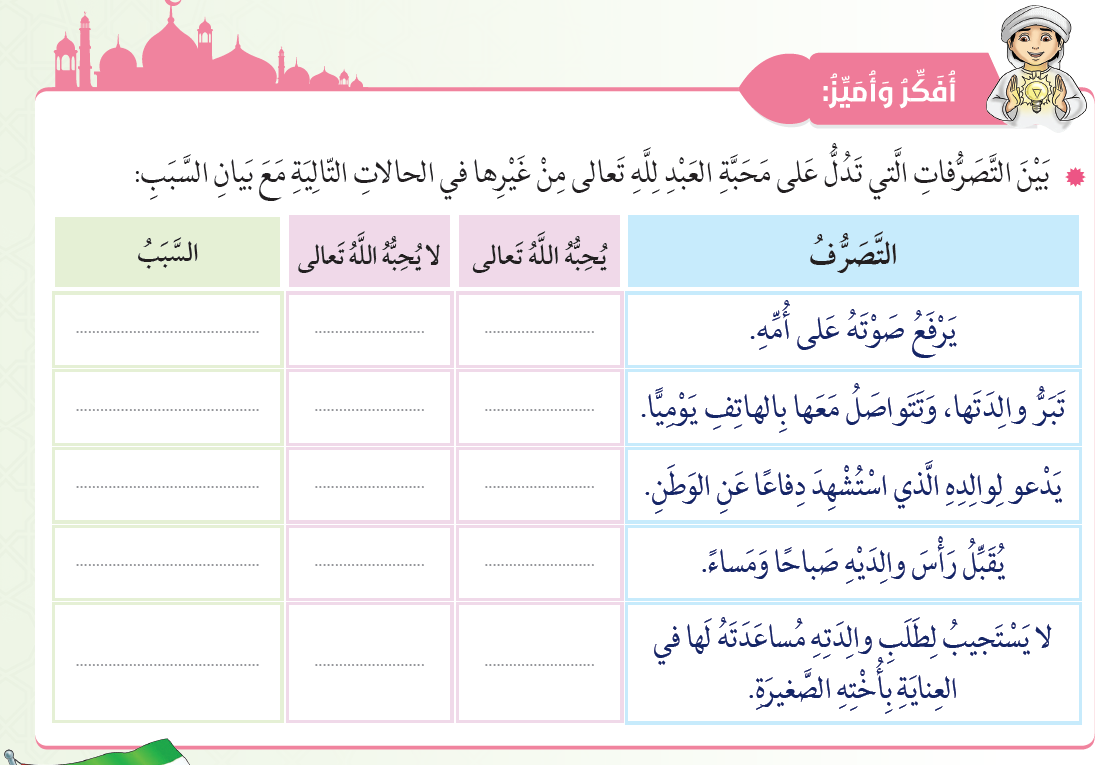 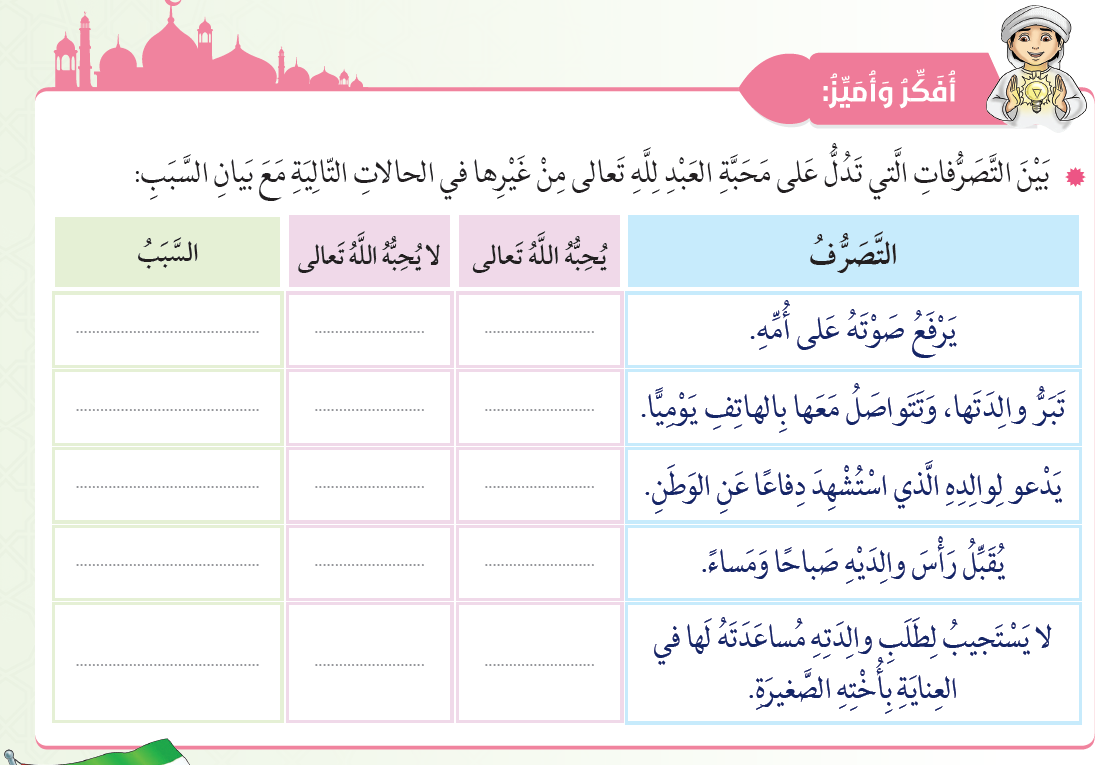 لأنه عقوق للوالدين
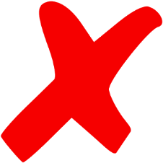 لأنها تطيع والدتها
لأن الدعاء بِرٌ بالوالدين
لأنه بارٌ بِوالديه
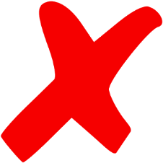 لأنه عقوق للوالدين
10/4/2016
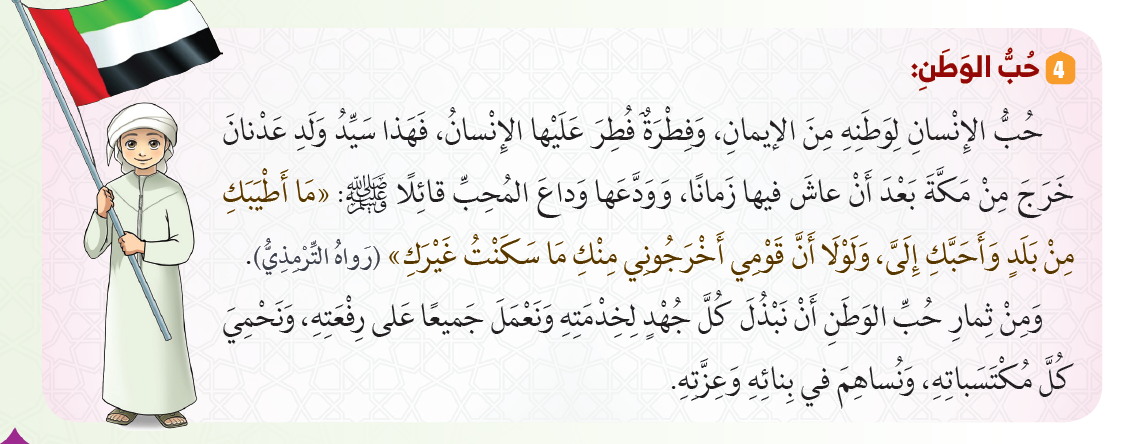 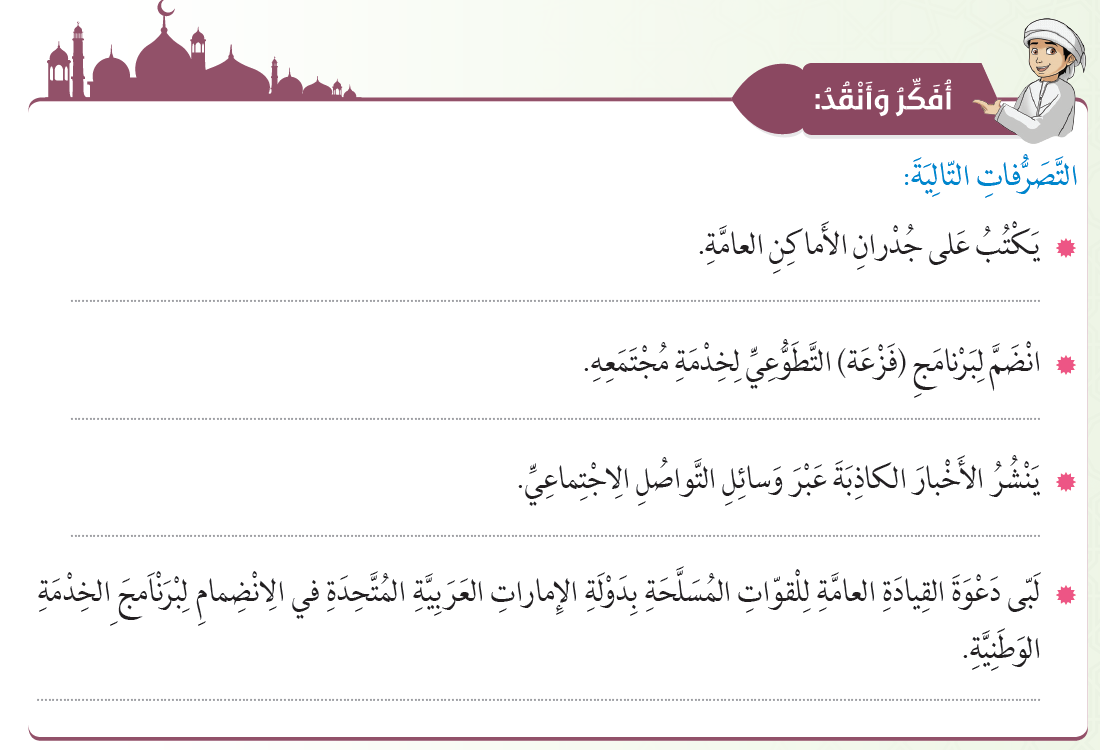 تصرف غير صحيح ، لأن فيه ضرر للممتلكات العامة
تصرف صحيح ، لأنه يخدم المجتمع
تصرف غير صحيح ، لأنه ضرر للناس
تصرف  صحيح ، لأنه من طاعة ولي الأمر
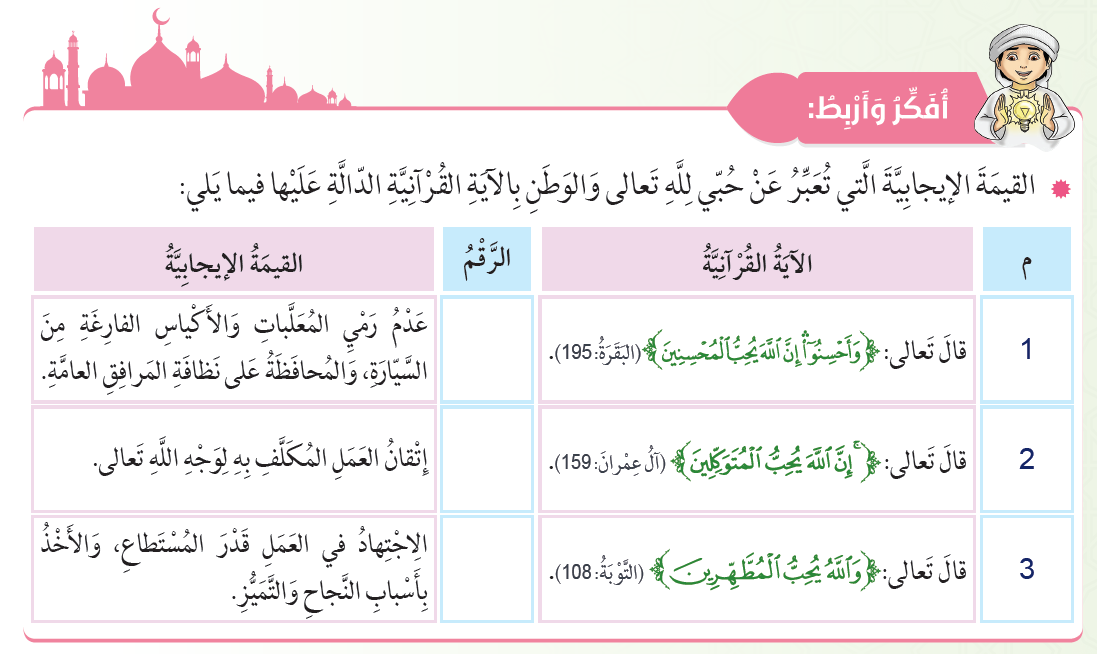 3
1
2
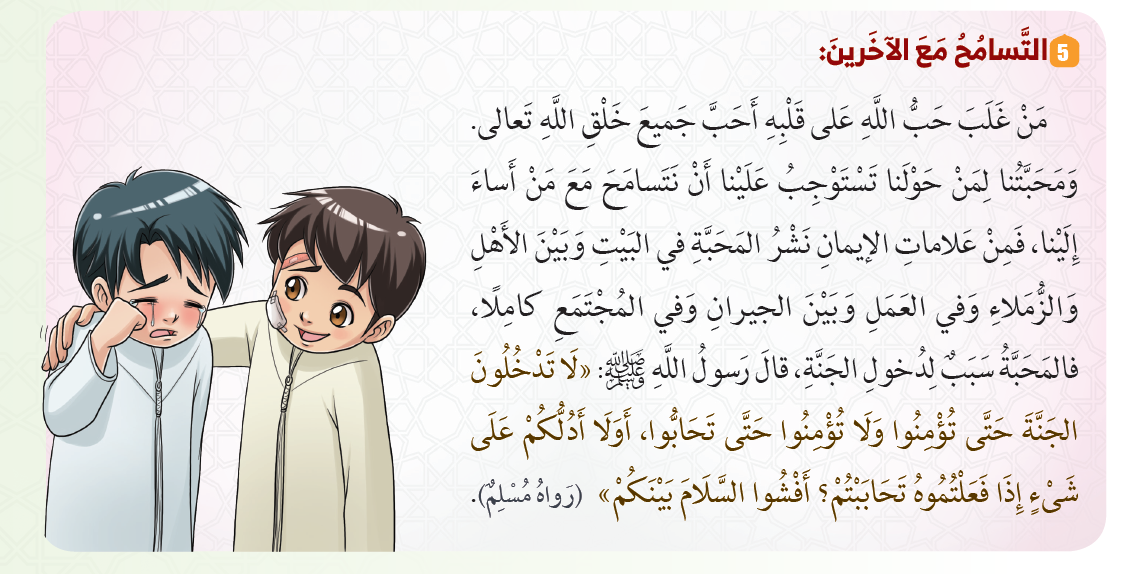 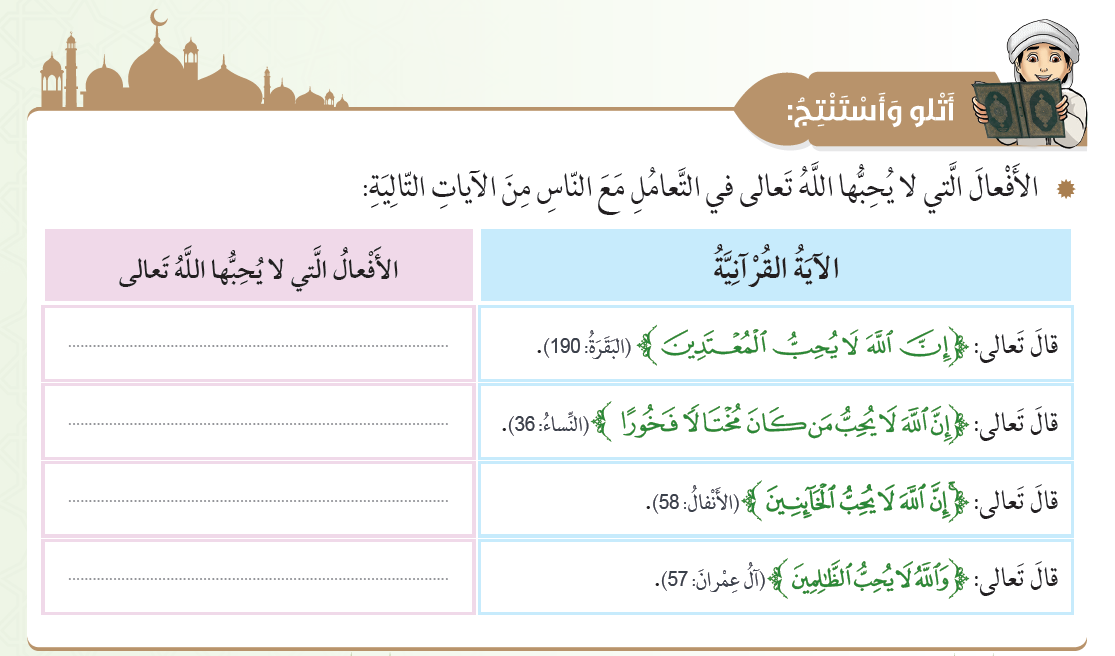 اللسان
التكبر على الناس
الخيانة
الظالـمين للناس
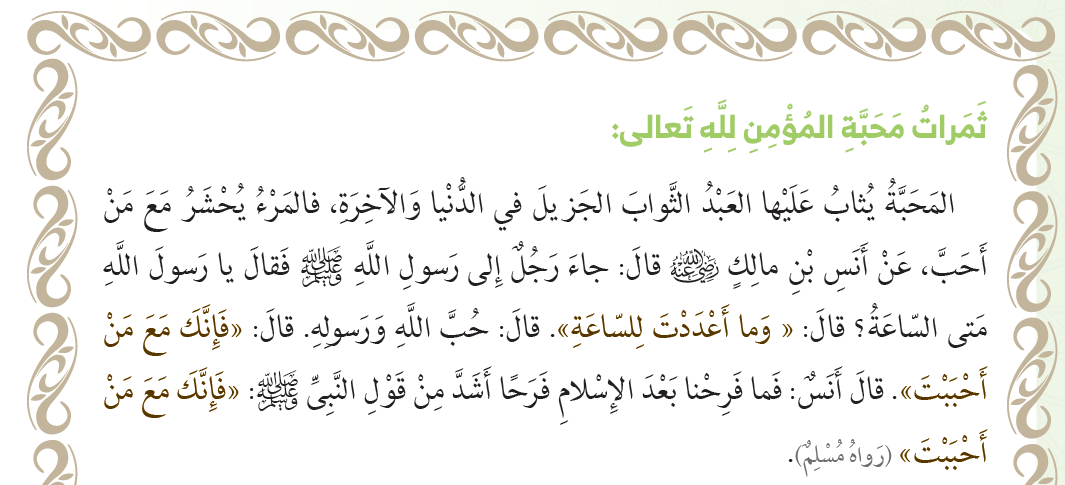 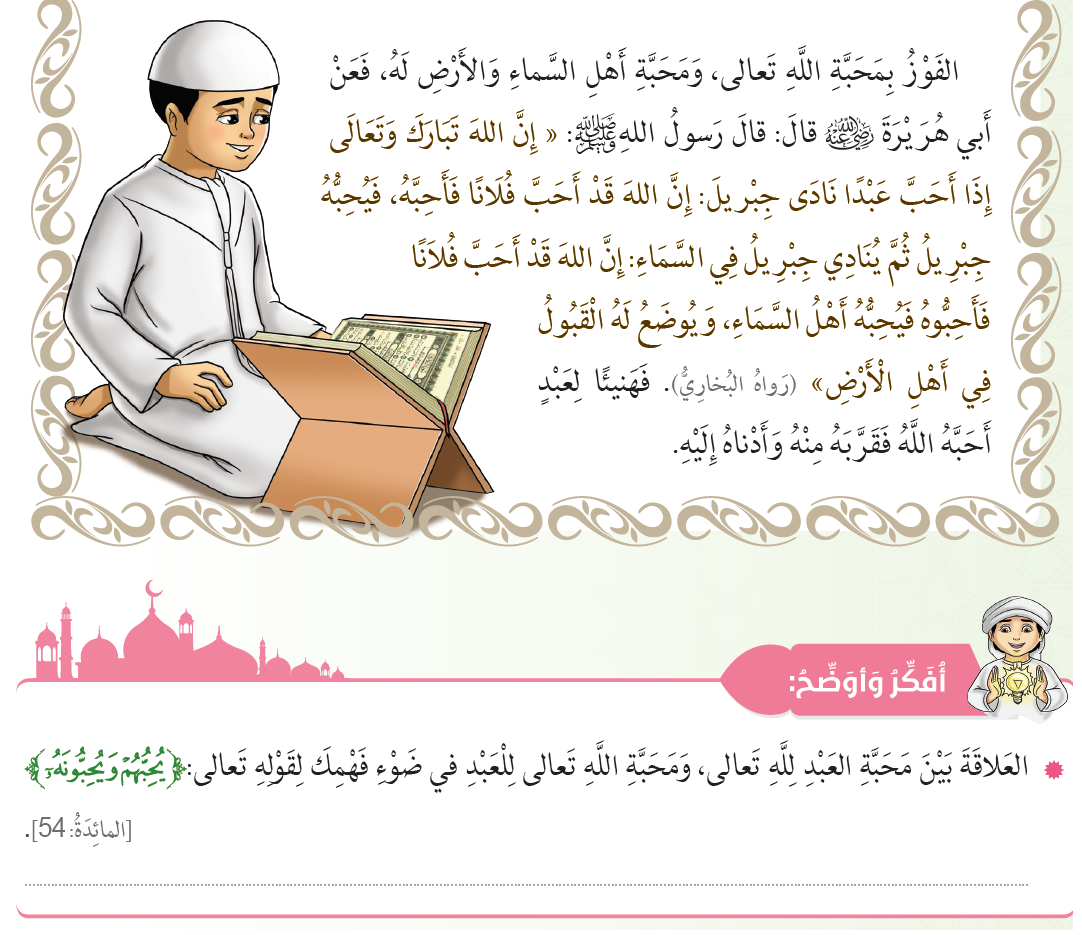 علاقة متبادلة بين العبد وربّه
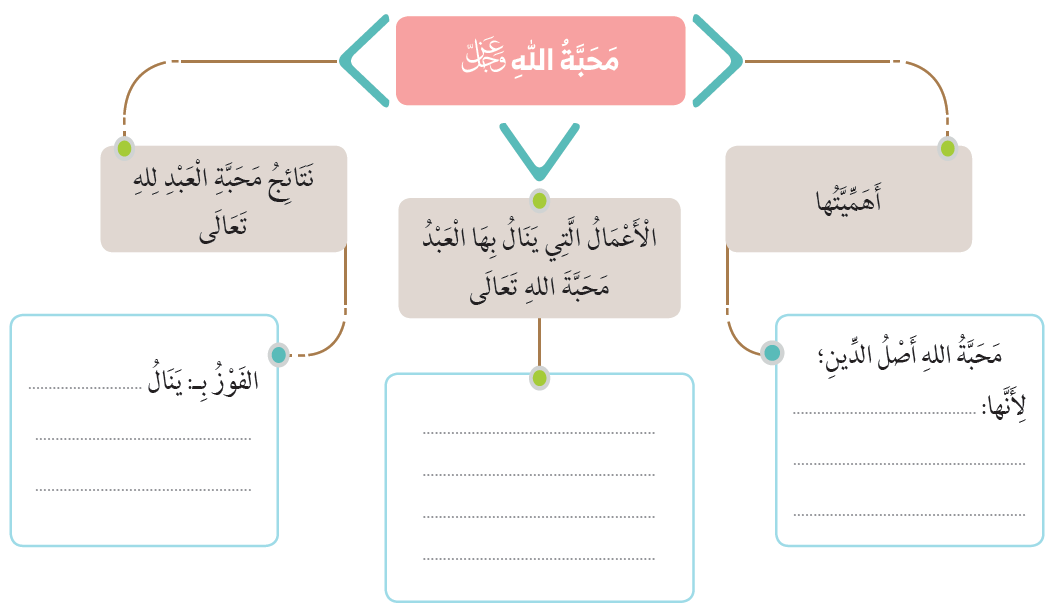 تقرب العبد من ربه
رضى الله تعالى والفوز بالجنة
الصلاة ، الزكاة
الصيام، الحج
الصدق ، الأمانة
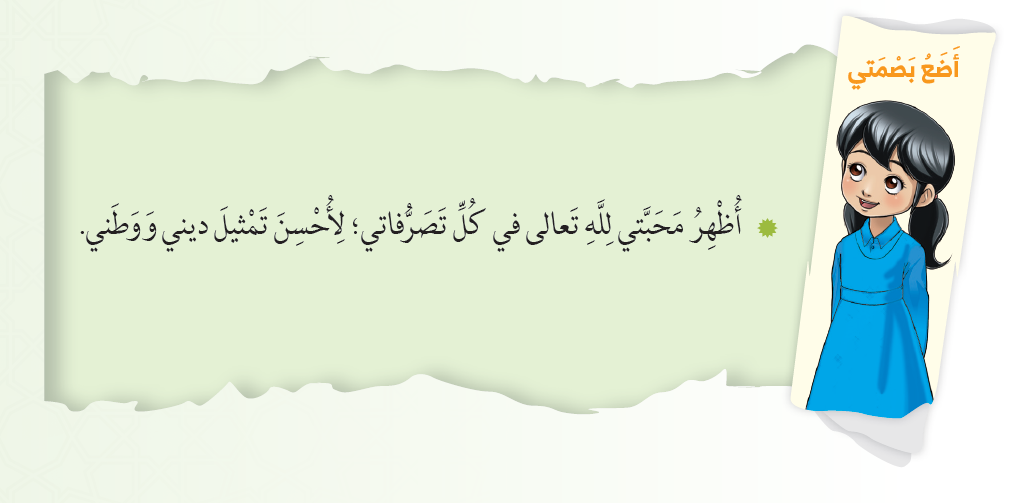 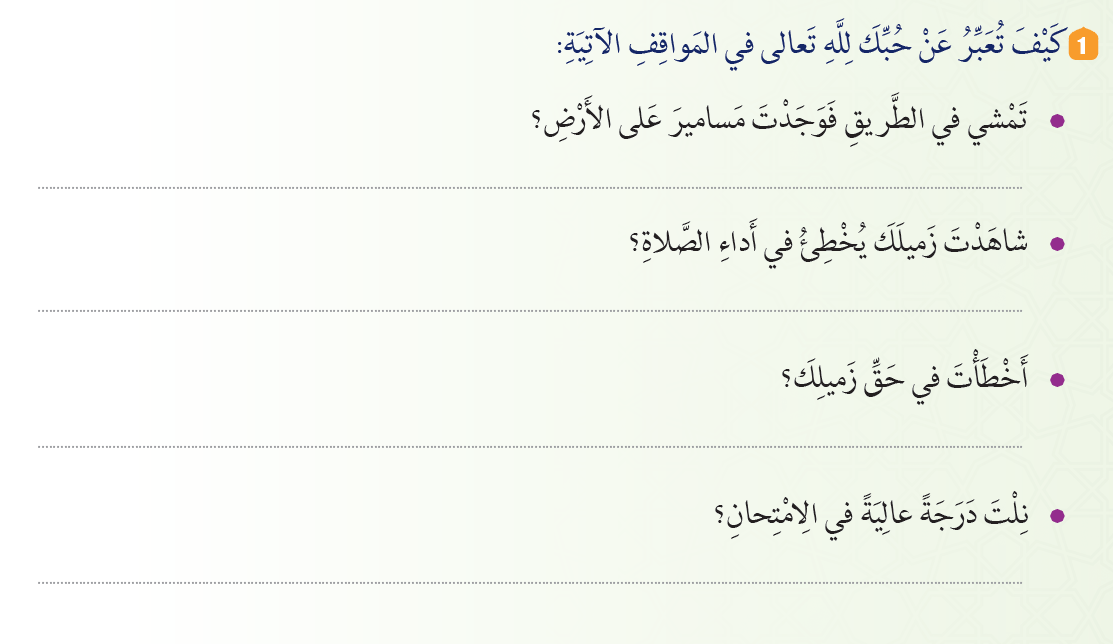 أُبعدها عن الطريق
أعلمه أركان الصلاة
أعتذر منه
أشكر الله تعالى
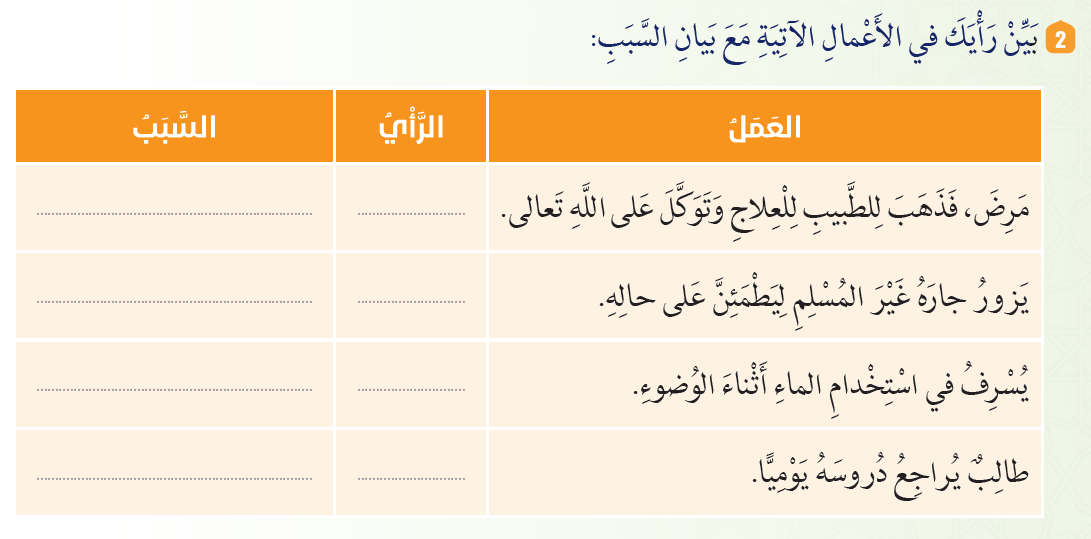 لأنه أخذ بالأسباب
عمل جيد
لأنه يريد الأجر
عمل جيد
عمل غير جيد
لأنه مسرف
لأنه أخذ بالأسباب
عمل جيد
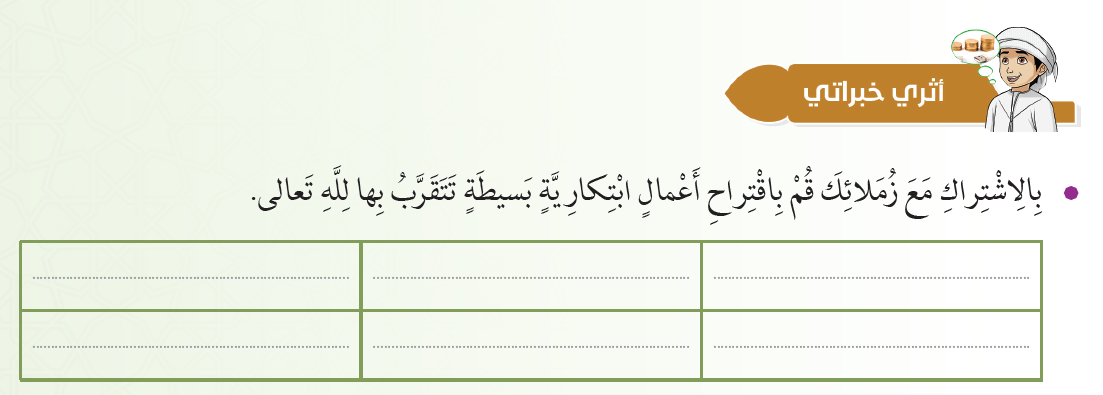 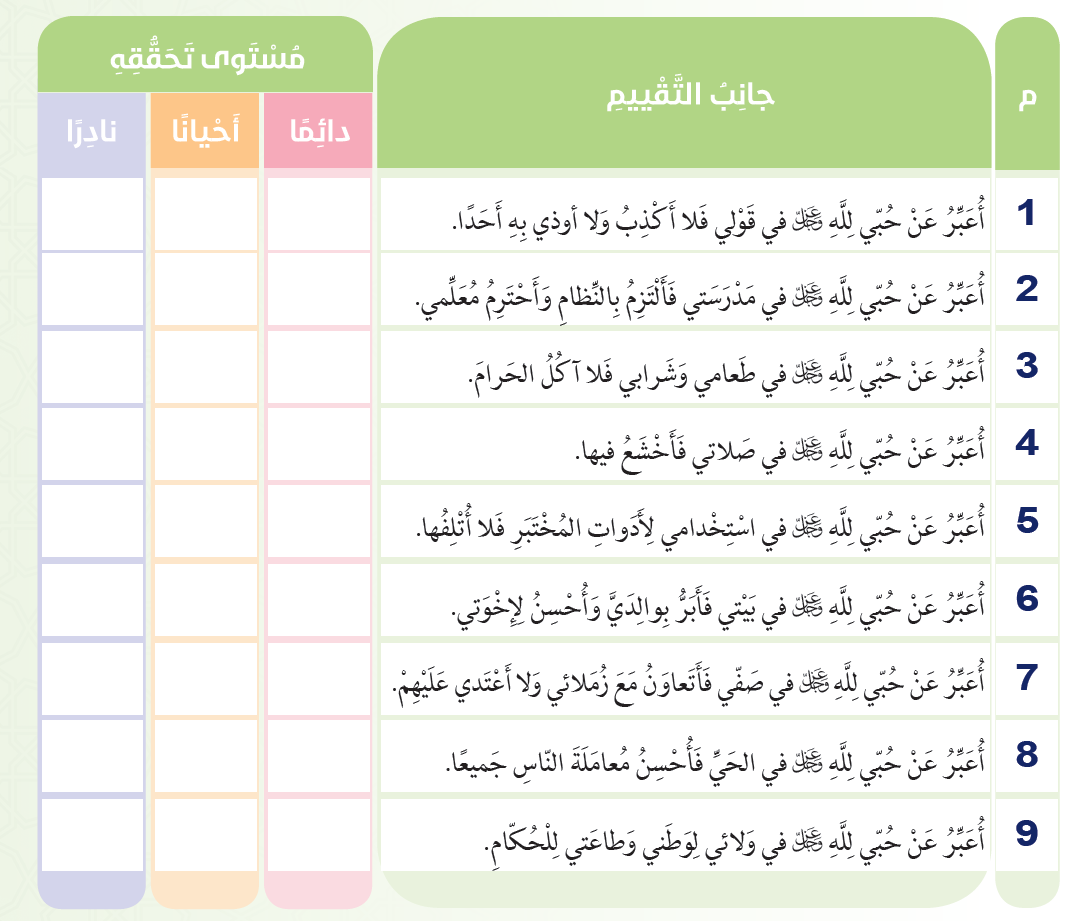 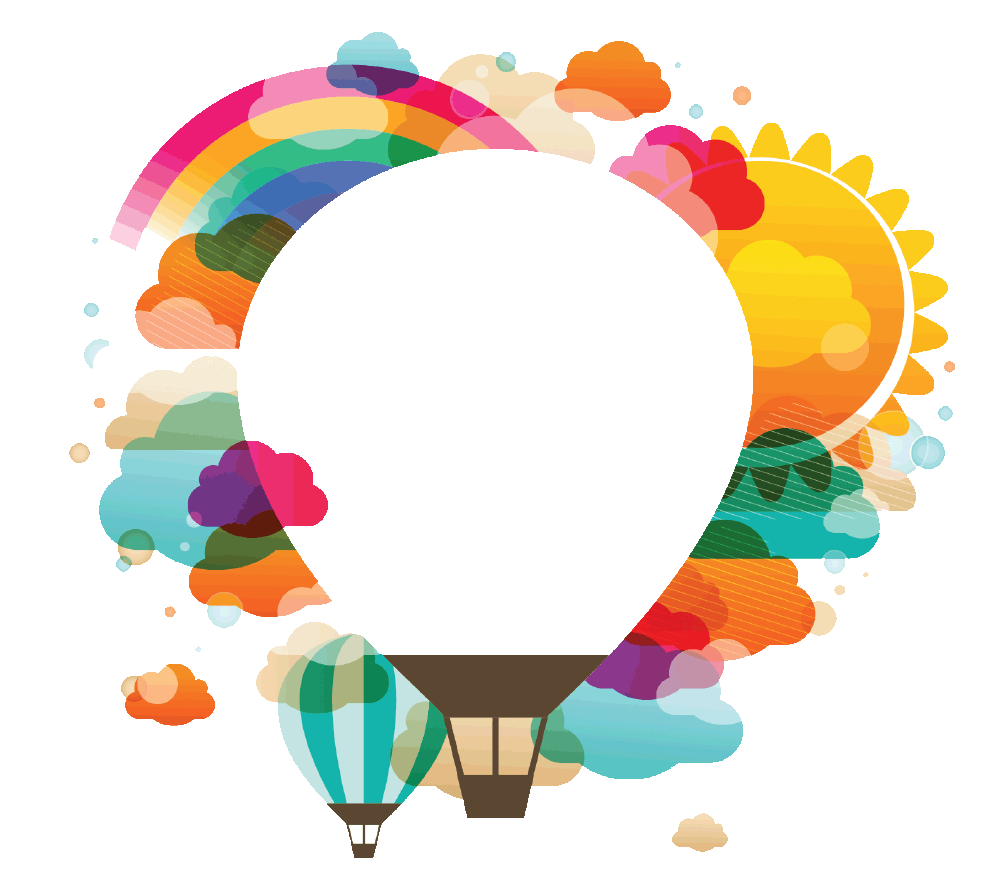 شكراً لكم